Meditations on Type ProvidersApplications of Type providers
Boston FSUG, 18 Oct 2012
Join the F# Open Source Community http://fsharp.github.com
fsharp.github.com/fsharp
fsharp.github.com/fsharpbinding
Agenda
Type providers feel like the start of a journey
For applied, interoperable typed languages
For connected programming
Informal Chat a bit about
Philosophy and themes of the work
Research and application directions
Update on what we’ve been doing 
What’s to wrestle with
What’s to wrestle with
Scale
Sparseness
Unbelievable breadth of application
Ease of authoring provider components
Incremental and mutually recursive type provision
The tangle between usability and provision
Meaning of soundness and correctness in a heterogeneous, evolving world
Next directions, concretely
Understanding F#
F# 1.0
F# 2.0
C# (designers)
F# (code)
WebSharper/
Javascript  (HTML5)
F# 3.0
Code
Analysis
Algorithms
Parallel
Data
Information
Services
Presentation
Publication
UI
Recap: The Information Revolution
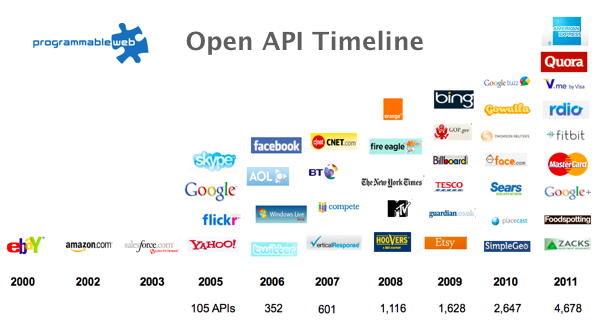 Recap: the problem…
Languages do not integrate information
Non-intuitive
Not simple
Disorganised
Static
High friction
Recap: the problem…
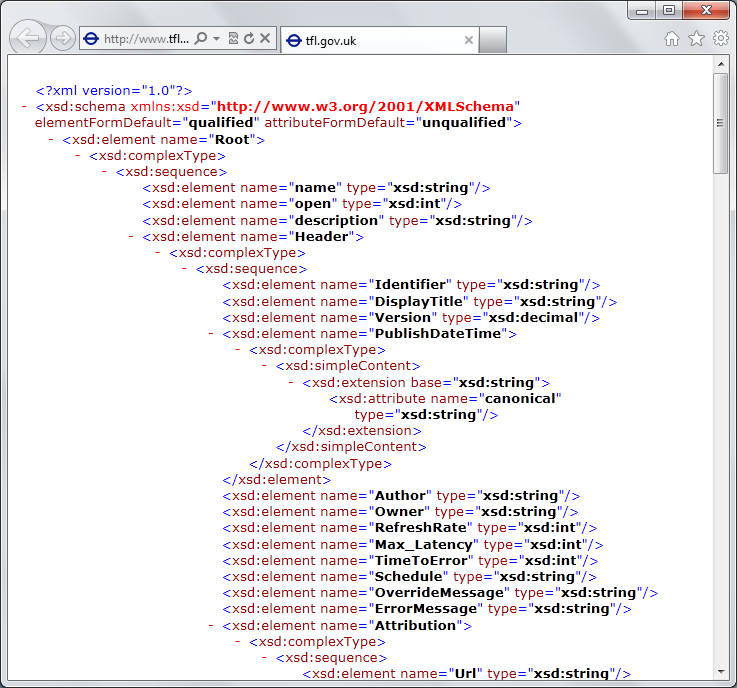 Existing techniques have major problems
Over-reliance on code-generation
Do not scale
No tooling
No strong types
Lowest-common-denominator
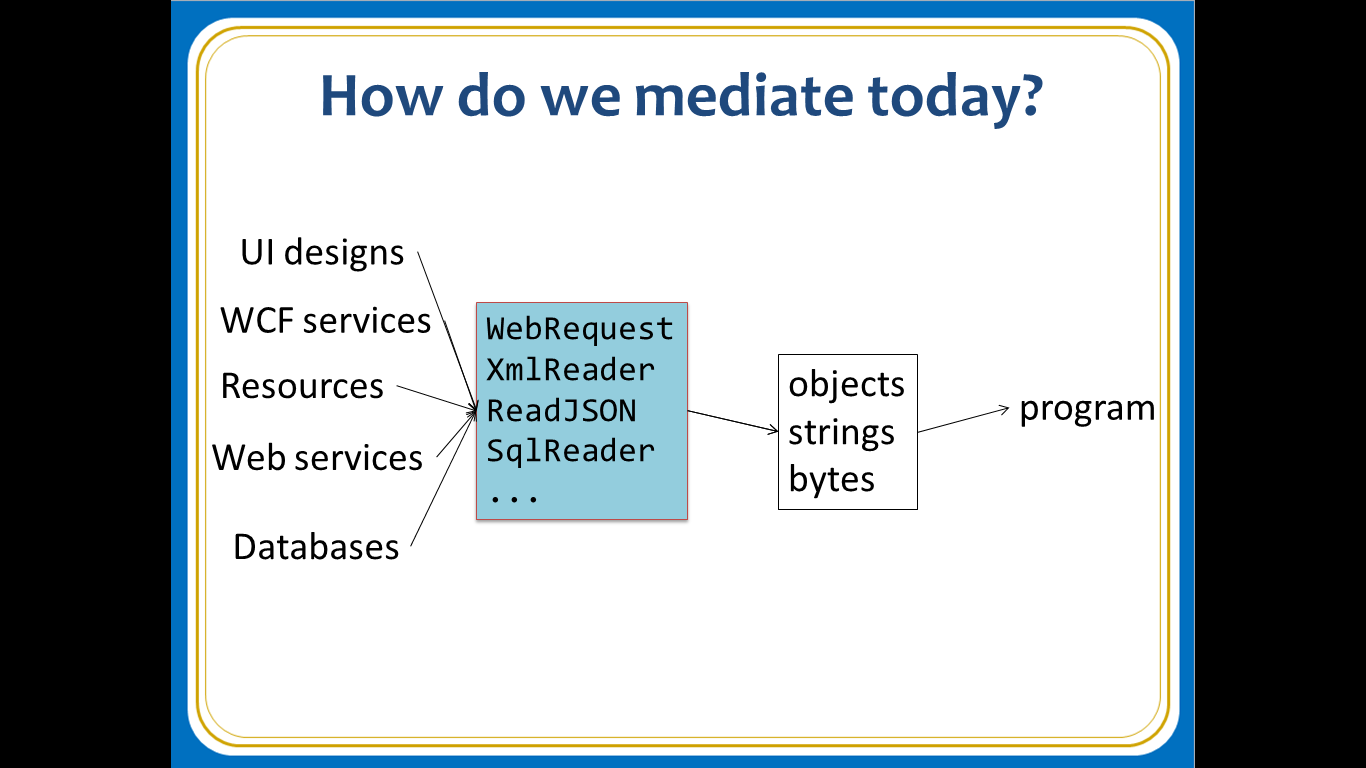 Recap: the approach…
Integrate information spaces “directly”
An adaptor/provider model for “the outside world”
Scalable, on-demand expansion of elements of symbols
Type erasure for scalability
Reuse visual language tooling for discovery, navigation, documentation, …
Focus on usability, scalability, discoverability, productivity, robustness
http://codebox/openfsharp
Update: Freebase Provider
Freebase is API to (some of) Google Knowledge Graph
20 million objects, 3 million books, 300K films, …
GET/POST to http://api.freebase.com, JSON back
MQL query language & entity model
Data usable in app programming and elsewhere

Sample Freebase provider 
maps “commons” into .NET types/values 		top level organization by type 
read-only access				works with Try F# 3.0
multiple inheritance				snapshot dates
query translation 				connects to latest Google API
units of measure propagation			sample individuals
better organization 				
 released as sample
Definition #1Information-rich programming is where external schematized information sources are integral to the operation of the programs being constructed. These may be as simple as textual DSLs embedded as strings in the program itself, as familiar as SQL databases, as massive as a service exposing Wikipedia data, or the world-wide-web of HTML documents itself.
Definition #2A (strongly-typed) information-rich programming language integrates external information sources, where the schema and content of these sources are presented in a (strongly-typed) idiomatic form
Recap: this is different…
“The idea of integrating internet-scale information services directly into the program's variable and type space that is in F# 3.0 is probably the most innovative programming language idea I have heard of in a decade”  (Jim Cordy, Queens U., faculty summit 2012)

Perhaps, perhaps not…
But if something so simple is perceived as so different, it is worth taking a long think about why
We need to prise apart assumptions
(What follows is somewhat whimsical)
Recap: this is different…
We like to see PL systems as logical systems
Traditional logical systems exclude interaction with reality
This is a powerful and simplifying assumption 
It is also fundamentally wrong for modern applied programming languages
Lots of work here
Lots of work here
The exclusion of reality
But what about here?
Meditations on 0
Meditations on 0
Some Research Questions
Can provided probabilistic metadata be useful for typing or tooling?
Can we design library/provider mechanisms which incorporate schema change policies?
Can we prove correctness or find bugs in provider components?
Can we provide all the data in the enterprise, wikipedia, bing or google?
Can we plug and play more language logic?
Can we provide and check richer constraints?
Can we build a truly heterogeneous language?
Can security, privacy and provenance annotations be provided?
Can we flow types into the providers?
Can we go mutually recursive?
Theme #1Big Data   Big MetadataBig Data   Broad DataStrongly typed languages and tooling must have a role here, surely!
Theme #2Huge Information Spaces can (and should?) be viewed as Software Componentsexample: schema change <-> component versioning <-> source compatibility <-> binary compatibilityexample: software component engineering  <->  information space engineering
Theme #3Multiple Data Standards through One Simple MechanismRich type systems, importing rich metadata where it exists
Theme #4Measure languages by their effectiveness  at working with rich external information spacesExample: queries, JSON, XML, type providers, async…
Theme #5Programming Type Systems v. Information Space MetadataSynergy or Conflict?Examples: Types, Schema, Constraints, Units of Measure, Security Information, Documentation, Definition Locations, Help , Provenance, Privacy, Ratings, Rankings, Search…
http://codebox/openfsharp
Update: World Bank Provider
World Bank aggregates country statistics
4,000 time series, 250 countries…
GET/POST to http://api.worldbank.com, JSON back
Weak cube-like queries
Data usable in app programming and elsewhere

Sample World Bank Provider 
maps data cube into .NET types/values 		top level organization by type 
read-only access				works with Try F# 3.0		
to be updated soon as sample
http://codebox/openfsharp
Update: Hadoop Provider
Hive provides data-scripting queries over Hadoop
ODBC network data protocol
Metadata provided by “DESCRIBE TABLE EXTENDED;”

HDFS provides distributed file system over Hadoop
WinHdfsManaged.dll API
64-bit only

Sample Hadoop/Hive Provider 
maps tables into .NET types/values 		read-only access
proxy access from Visual Studio			works with Try F# 3.0	
todo: query translation

				
to be release sometime as sample , possible product path
http://codebox/openfsharp
Update: CSV Provider
General provider for tabular data
int, bool, float, date, string, etc.		options for delimiters, quotes 
optional schema				optional schema inference
no queries/indexing			works with Try F# 3.0

				
to be release as sample
r provider f#
Update: RProvider
Open source community provider for interop with R

discovers installed R packages
Access > 2,000 R packages
projects them as .NET namespaces 
underneath the parent namespace RProvider
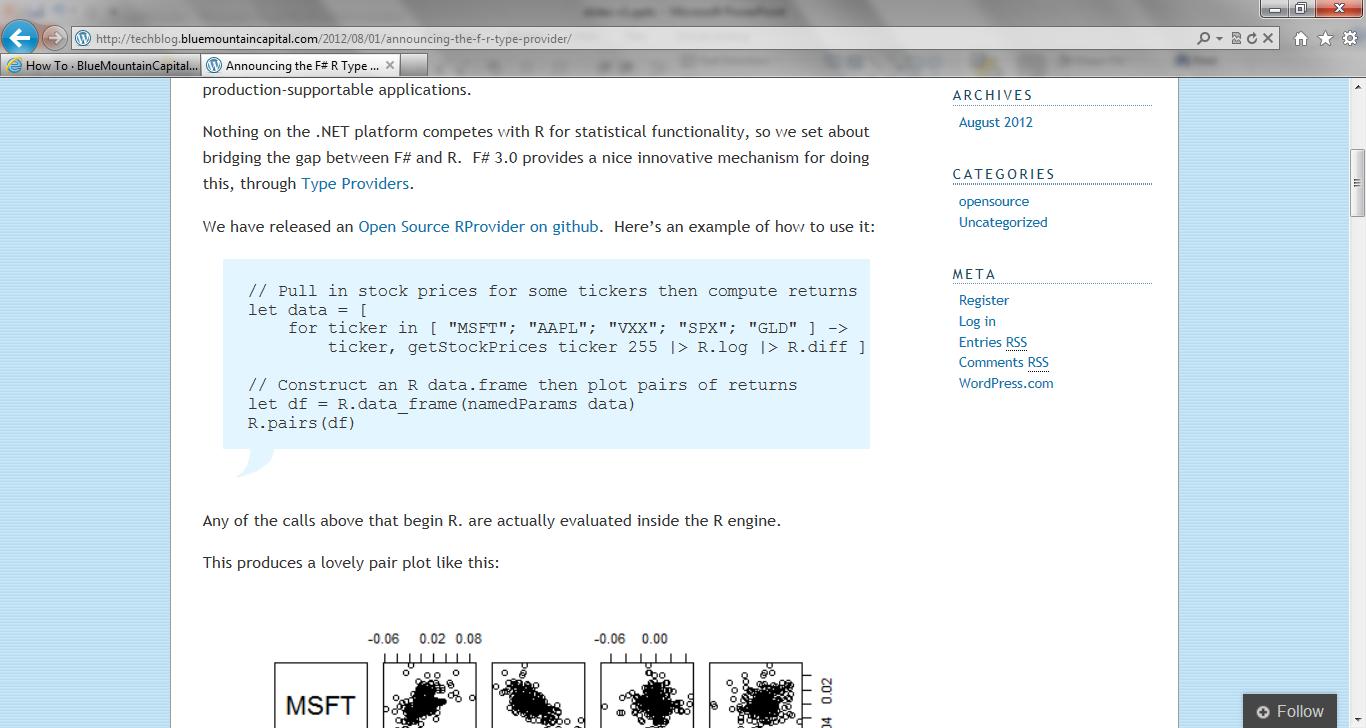 Potential: Cosmos Provider?
Cosmos is Microsoft OSD’s Big Table
Opportunity for better programming/query/data-scripting
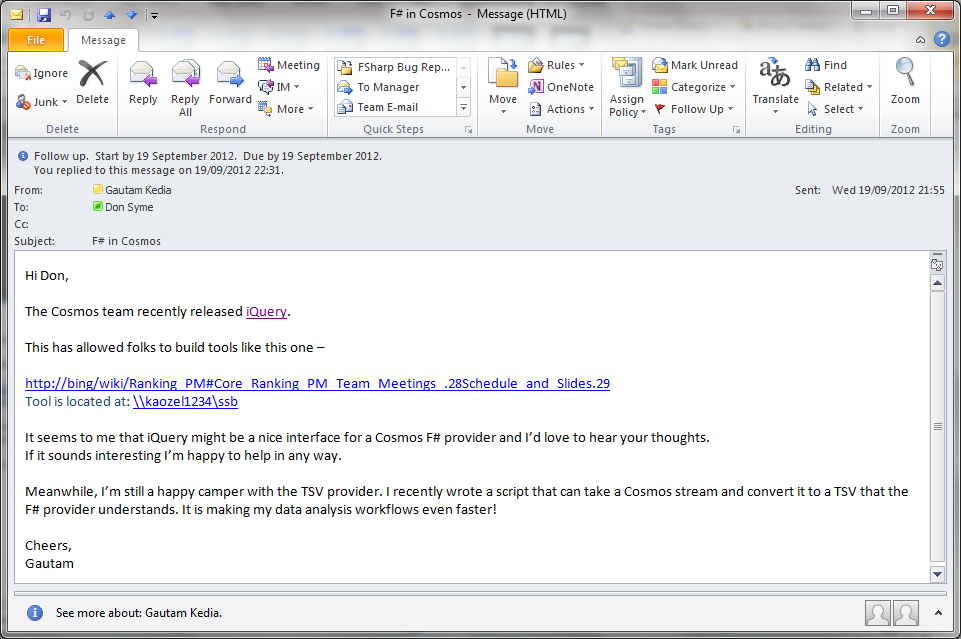 Potential: SAP or Dynamics Provider?
SAP and Dynamics are enterprise CRM/ERP/… products
Data and Schema galore
Richer constraints
Real business imperative
Use endless codegen 

May motivate many extensions to the mechanism, and to F# type/constraint checking
No idea if we’ll really do this
What to wrestle with
Scale
Sparseness
Unbelievable breadth of application
Ease of authoring provider components
Incremental and mutually recursive type provision
The tangle between usability and provision
Meaning of soundness and correctness in a heterogeneous, evolving world
Next directions, concretely
Paradigm Locator
Paradigm Locator
A major search is on!

make statically typed langs more dynamic

make dynamically typed langs more static

moderate static typing in limited ways
Summary
heterogeneous data and services
strongly typed
language-integrated
without explicit codegen
internet-scale
extensible, open
SummaryThe world is information richProgramming needs to be information-rich tooF# 3.0 integrates information more seamlessly than any other language
fsharp.nettryfsharp.orgfsharp.github.com Questions?